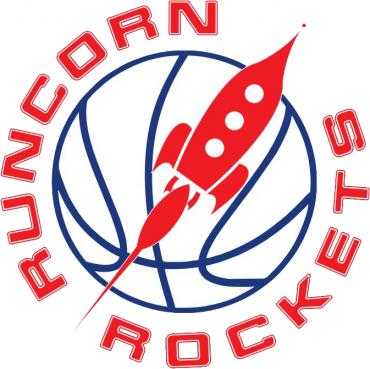 Runcorn Rockets 
invites you to their end of year 
celebrations.
Date:  	Saturday 30 November 2019

Venue:  	Hibiscus Swimming Pool (back entrance)
	Next to basketball courts

Time:  	1:30pm – 5:00pm

Cost: 	Free for registered players (U7 – U15)
	$5.00 per person OR $20 per family 
	Great food and drinks provided for all 

RSVP: 	secretaryrockets@gmail.com by 17 November 2019 
	(include number of people attending for catering purposes)

Don’t forget your togs and towel.
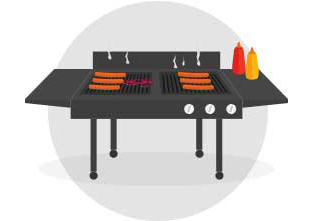